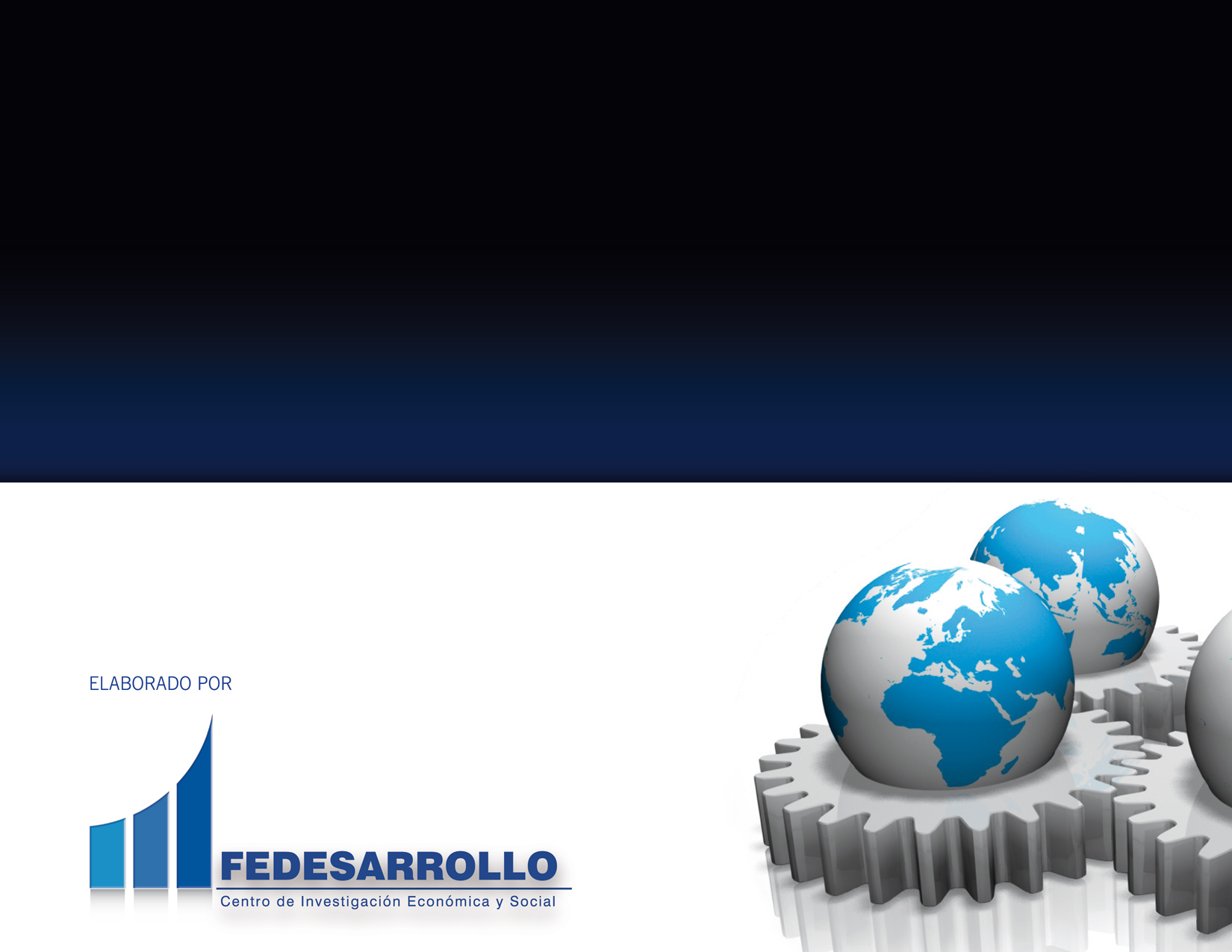 Economía internacional y retos de política económica en Colombia
Mauricio Reina 
Investigador Asociado
FEDESARROLLO


Septiembre 17 de 2015
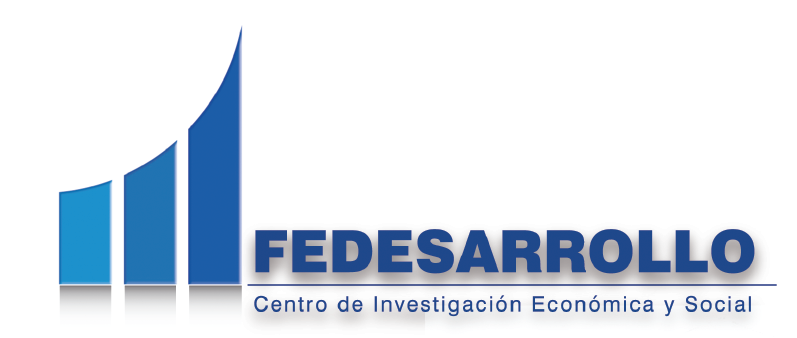 Contenido
¿De dónde venimos?

¿Dónde estamos? 

Entorno internacional
Entorno local

¿Hacia dónde vamos?
El primer trimestre de 2014 marcó el final de un ciclo al alza en la actividad productivaEn el 2T de 2015 la economía colombiana creció 3,0%
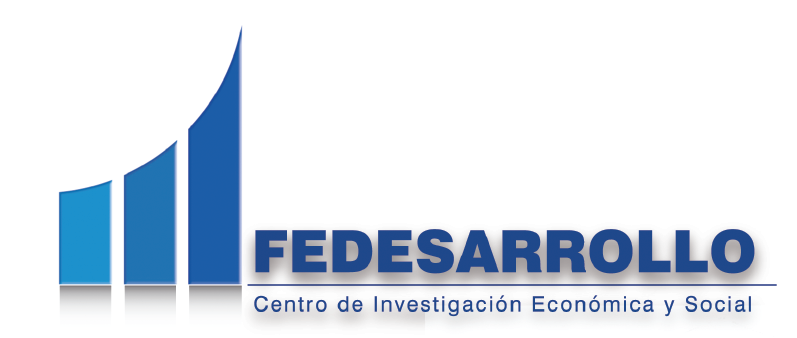 Fuente: DANE y cálculos Fedesarrollo.
Crecimiento Económico: América Latina
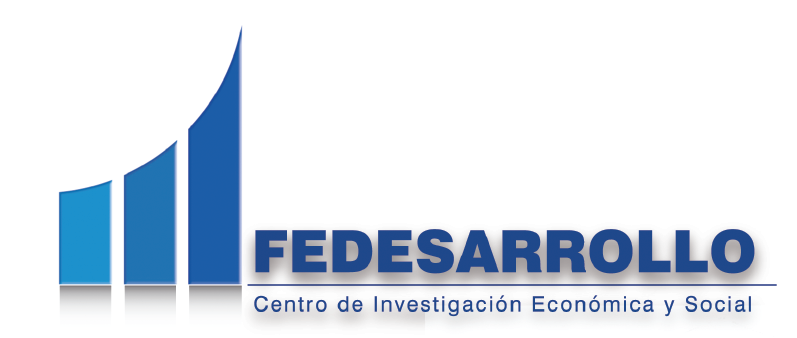 Fuente: Estadísticas oficiales de los Bancos Centrales de cada país.
Colombia: crecimiento del PIB por el lado de la oferta
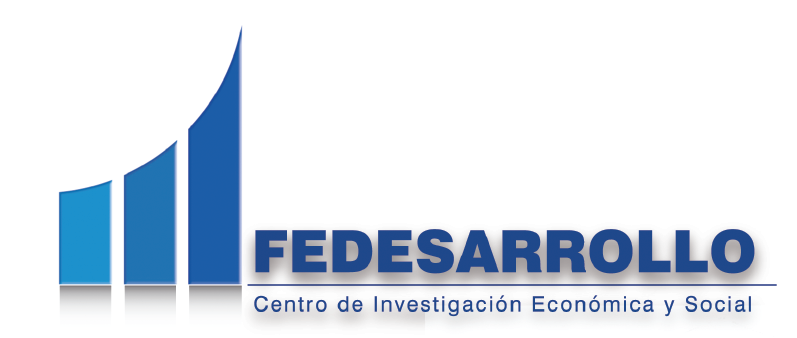 Fuente: DANE.
Colombia: crecimiento del PIB por el lado de la demanda
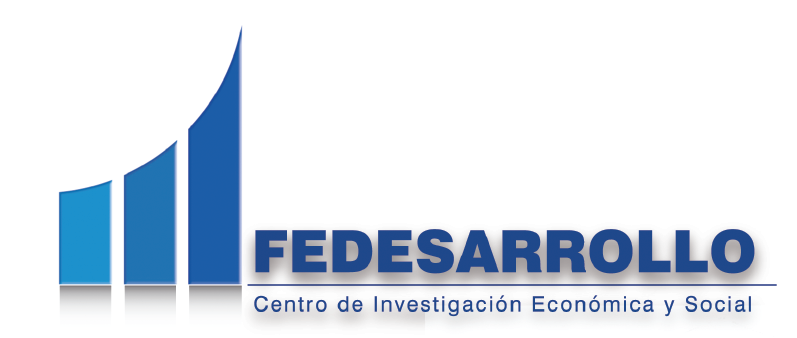 Fuente: DANE.
Contenido
¿De dónde venimos?

¿Dónde estamos? 

Entorno internacional
Entorno local

¿Hacia dónde vamos?
Crecimiento de Estados Unidos:En agosto se revisó al alza el crecimiento del segundo trimestre de 2,3% a 3,7%, por encima de lo esperado por el mercado (3,2%)Para el año completo 2015 la FED había bajado en julio su estimativo de crecimiento para el año completo de 2,3%-2,7% a 1,8-2,0%
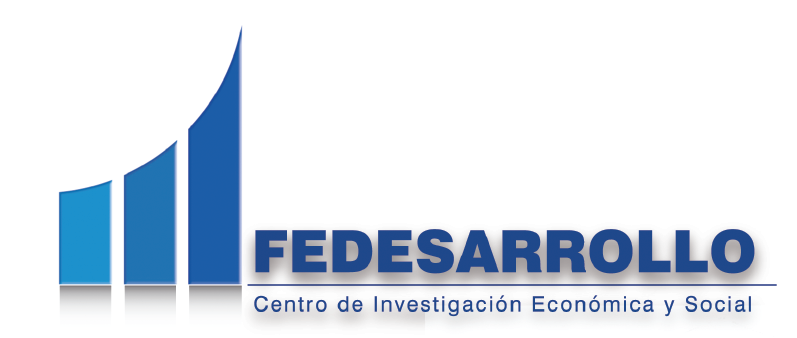 Fuente: Bureau of Economic Analysis, Departamento de Comercio EE.UU. y Federal Reserve.
Crecimiento Económico: Zona EuroLas proyecciones actuales sobre la economía europea son inferiores a las que se tenían a comienzos de este año
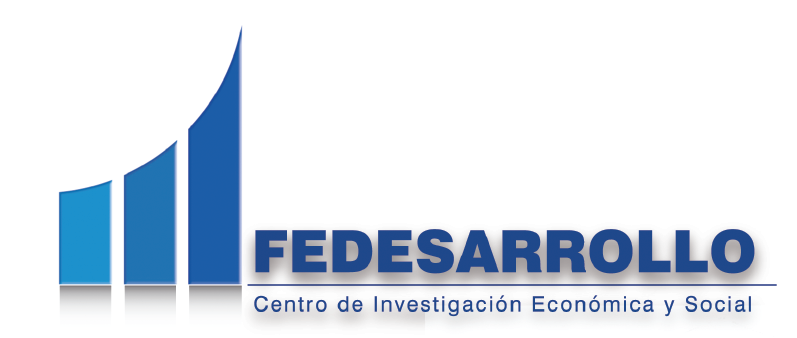 Fuente: Eurostats y WEO Julio de 2015.
[Speaker Notes: In Europe, a return to growth is not yet a signal of a return 
to health. Although labor markets are showing signs of 
stabilizing, long-term and youth unemployment remain 
endemic, spreading concerns about the potentially perma-
nent employability effects of extended joblessness. At the 
same time, significant spare capacity has opened up, con-
tributing to a sharp slide in core inflation (figure 1.4) and 
fears that a pernicious debt-deflation cycle could begin. 
Banks are holding a rising share of sovereign debt in the 
troubled economies and continue to face deleveraging 
pressures ahead of asset quality reviews due in 2014. Any 
delays in the development of a credible banking union 
also carry the potential for a renewed bout of financial 
market turmoil or further deleveraging pressures if ade-
quate backstops for the banking sector are not found.]
China: marcada desaceleraciónCrecimiento del PIB y tasa de inflación
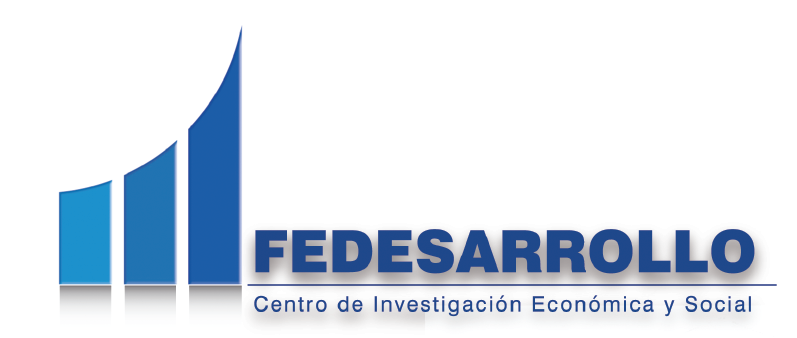 Fuente: WEO Julio de 2015 FMI, National Bureau of Labor Statistics of China y Trading Economics.
Desvalorización en el mercado de China en genera incertidumbre sobre el crecimientoNueva caída pese a la fuerte intervención del gobierno chino para estabilizar la cotización
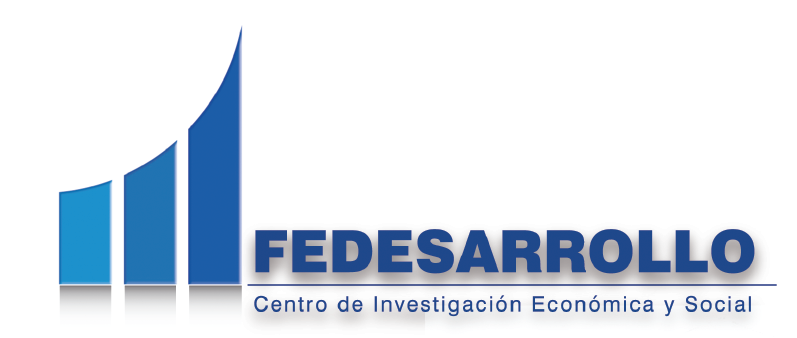 Fuente: Bloomberg.
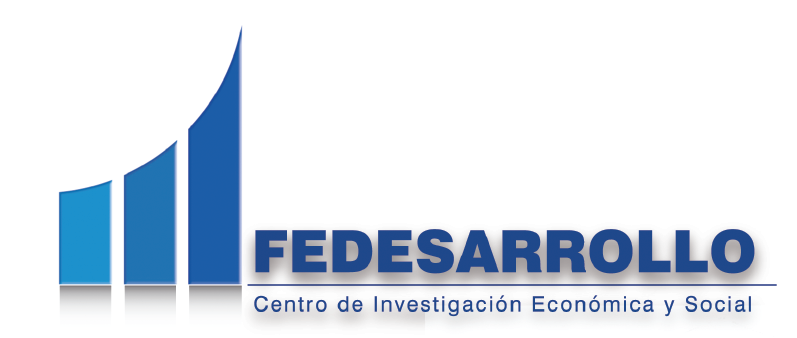 Fuente: GEP World Bank-Enero 2015, WEO-FMI-Actualización Julio 2015.
Contenido
¿De dónde venimos?

¿Dónde estamos? 

Entorno internacional
Entorno local

¿Hacia dónde vamos?
14
Comercio al por menor sin combustibles se expandió 4,2% en el promedio móvil mayo-julio de 2015
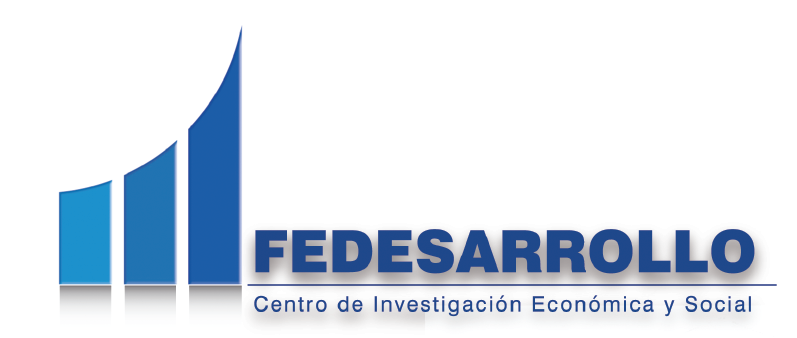 Fuente: DANE y Encuesta de Opinión Empresarial - Fedesarrollo.
Los despachos de cemento mantienen cifras favorables aunque inferiores a las de un año atrás
Sin embargo, se observa una reducción en la oferta de vivienda nueva en la primera mitad de 2015
Tendencias de oferta y demanda del mercado de vivienda*
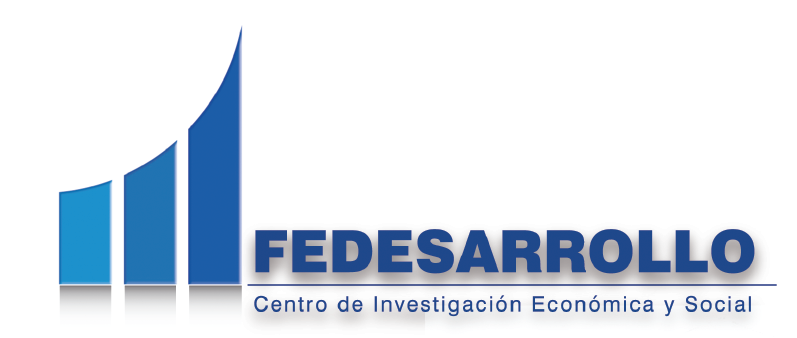 Fuente: DANE y Departamento de Estudios Económicos de Camacol. 
*Promedios móviles a 3 meses
16
Evolución de la producción industrial: ¿tocó fondo?
La confianza de los industriales se mantiene en terreno positivo en lo corrido de 2015
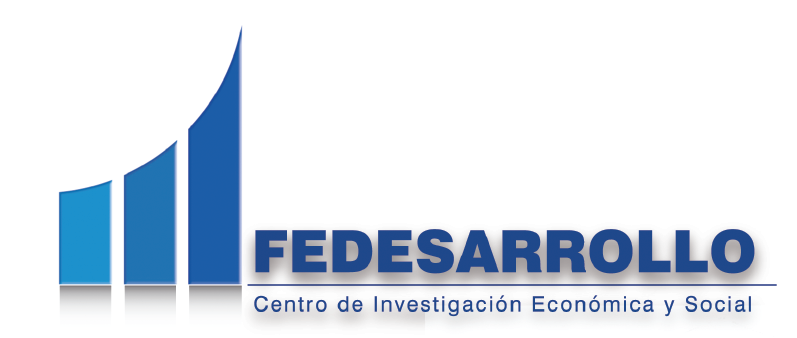 Fuente: Encuesta de Opinión Empresarial - Fedesarrollo.
17
En agosto, el ICC completó dos meses consecutivos de deterioro y se ubicó en terreno negativo, resultado que no se observaba desde abril de 2009
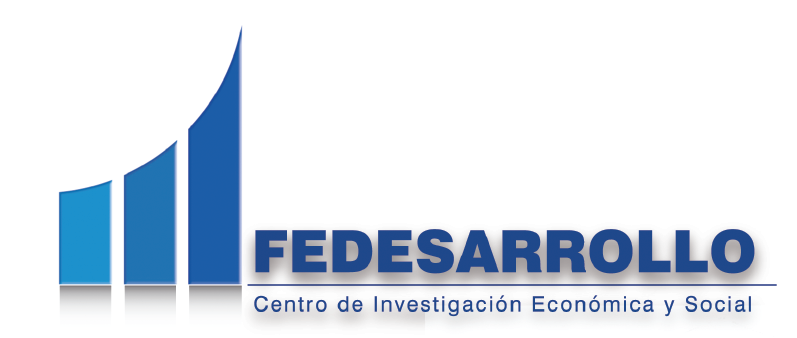 Fuente: Encuesta de Opinión del Consumidor- Fedesarrollo.
18
La confianza del consumidor ha bajado principalmente en respuesta a una percepción más negativa de las condiciones presentes y futuras del país
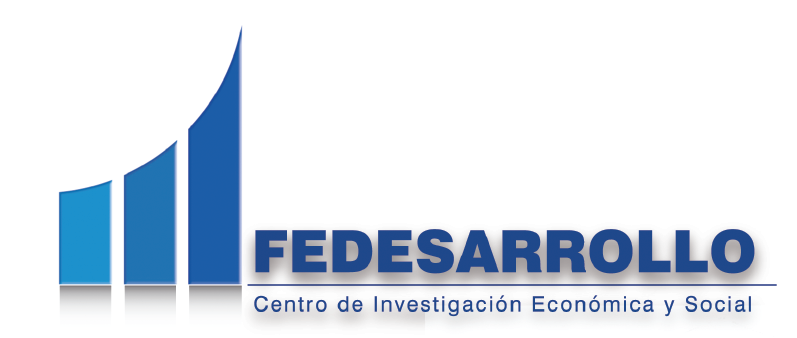 Fuente: Encuesta de Opinión del Consumidor- Fedesarrollo.
Factores de volatilidad
El consumo de bienes durables es más sensible a los cambios en el ciclo económico
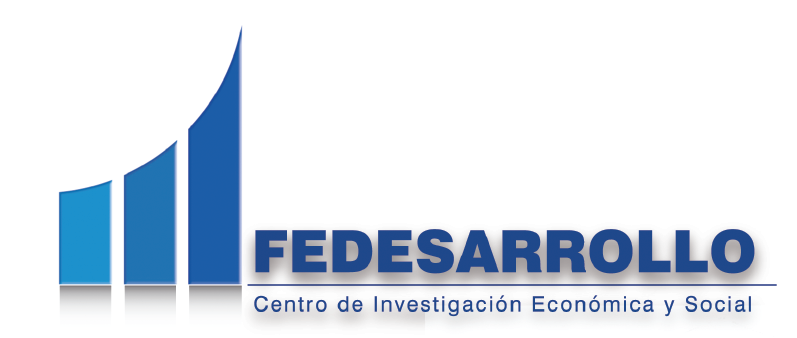 Fuente: DANE y cálculos propios.
20
Desagregando por nivel socioeconómico se observa que la disposición a comprar bienes durables y vivienda ha caido fuertemente en los estratos medio y alto
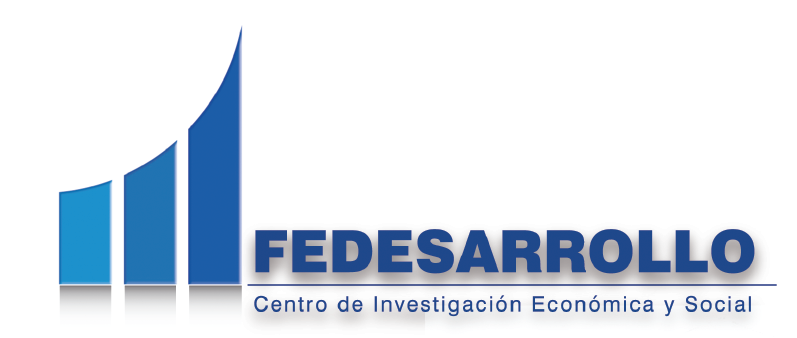 Fuente: Encuesta de Opinión del Consumidor- Fedesarrollo.
El desempleo en 2014 fue el más bajo en los últimos 14 años (9,1%) La tasa de desempleo se redujo en 0,5 pp en julio frente al mismo mes en 2014
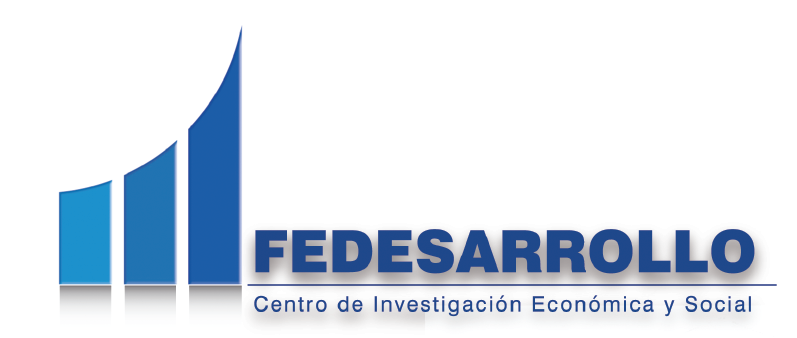 Fuente: DANE.
La inflación se acelera en lo corrido de 2015
Resultado principalmente de los precios de alimentos 
En agosto de 2015 se ubica en 4,74%
Nivel medio = 3%
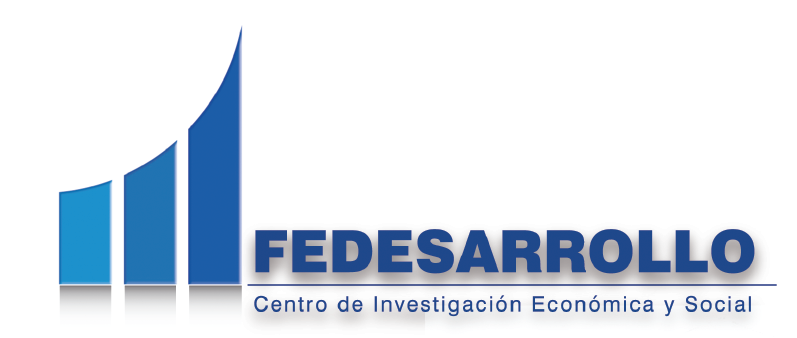 Nota: La tasa de inflación básica hace referencia a la Núcleo 20. 
Fuente: Banco de la República.
[Speaker Notes: En lo corrido del año hasta septiembre de 2012, la producción real del sector fabril, 
sin incluir trilla de café, aumentó 0,7% respecto a igual período de 2011. Al interior 
del conjunto industrial, 22 de los 48 subsectores registraron incremento en su 
producción, entre los que sobresalen por sus mayores contribuciones a la variación 
total del sector, las industrias de confecciones (17,9%), hierro y acero (17,4%), 
elaboración de bebidas (6,4%), producción de carne y pescado (7,5%) y productos 
lácteos (7,8%). Estos subsectores aportaron en conjunto 1,9 puntos porcentuales a la 
variación total. 
La correlación simple entre el índice de Confianza Industrial es de 0,80]
Inflación por componentes
La depreciación del peso ha presionado el precio de los bienes transables
Si bien la inflación se aceleró en el primer semestre del año por los altos precios de los alimentos, esto comenzó a revertirse en mayo
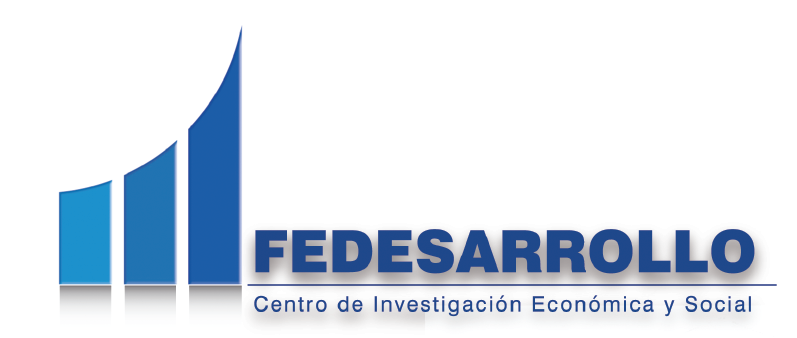 Fuente: Banco de la República.
Tasas de interés
Agosto 2009 – Agosto 2015
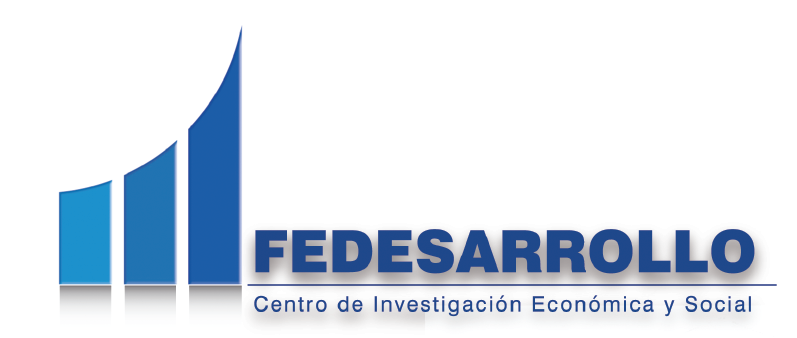 Fuente: Banco de la Repúbllica.
Contenido
¿De dónde venimos?

¿Dónde estamos? 

Entorno internacional
Entorno local

¿Hacia dónde vamos?
Petróleo: en el segundo trimestre se había presentado una recuperación de cerca de 10 dólares por barril y una relativa estabilización Esto se revirtió en julio y agosto, por presiones tanto de oferta como de demanda
Evolución precio del petróleo
-58,4%
-58,7%
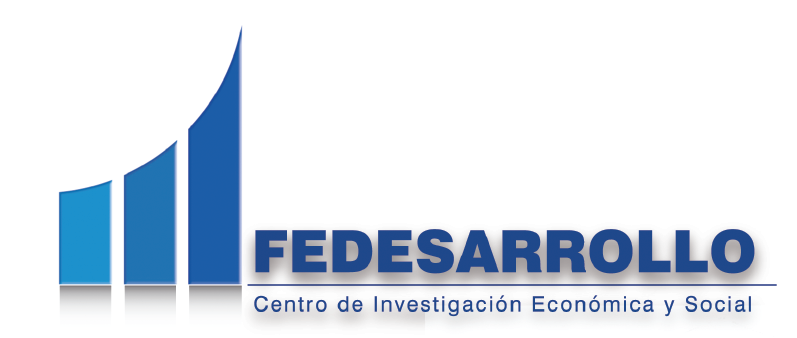 Fuente: U.S. Energy Information Aministration (EIA).
Preocupaciones con la caída en el precio del petróleo
Impacto sobre el crecimiento del PIB

Impacto sobre las cuentas externas

Impacto fiscal

Impacto sobre inflación tras depreciación del peso
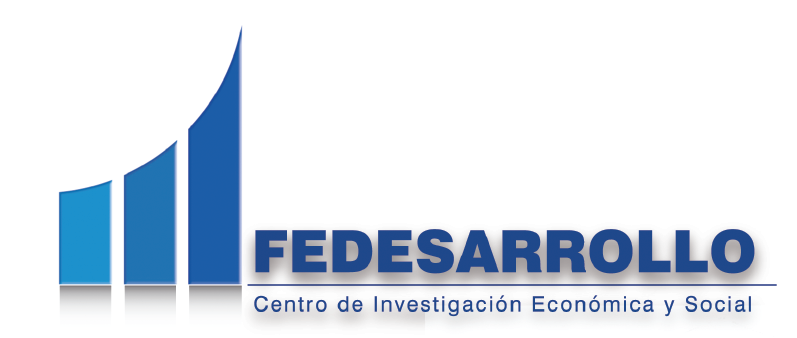 Precios de equilibrio en EE.UUSegún Cuenca de Esquisto
La producción de petróleo en E.U. empieza a ceder
Reducción de CAPEX en empresas petroleras en Estados Unidos

Caída en las plataformas de perforación

Caída en las solicitud de permisos de exploración
Fuente: S&Ps. Global Corporate Capital Expenditure Survey 2015.
La producción de petróleo en E.U. empieza a ceder
Reducción de CAPEX en empresas petroleras en Estados Unidos

Caída en las plataformas de perforación

Caída en las solicitud de permisos de exploración
Caída del 55.7% en 8 meses*
Fuente: EIA. Drilling Productivity Report (Julio 2015)*Entre octubre de 2014 y junio de 2015.
La producción de petróleo en E.U. empieza a ceder
Reducción de CAPEX en empresas petroleras en Estados Unidos

Caída en las plataformas de perforación

Caída en las solicitud de permisos de exploración
Reducción del 50% en los últimos meses
Producción y exploración en Estados Unidos
Fuente: Baker Hughes, EIA – Short Term Energy Outlook (Agosto 2015)
La producción en Estados Unidos empieza a ceder
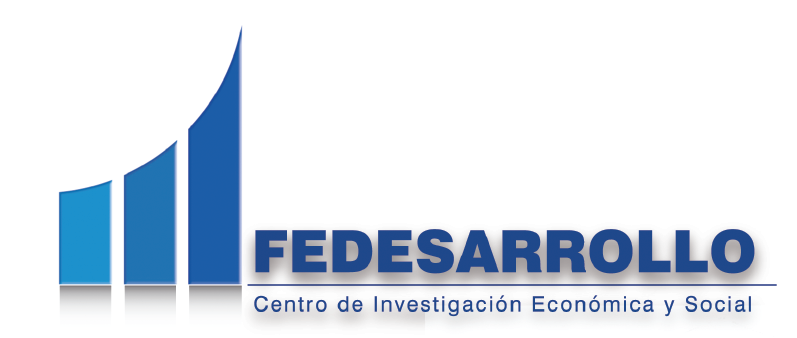 Fuente: EIA – Short Term Energy Outlook (Julio y Agosto 2015)
Presiones de ofertaLa EIA estima que para la segunda mitad de 2015 la sobreoferta de crudo estaría cercana a los 800 mil bdp
Producción de crudo OPEP
(Millones de barriles diarios)
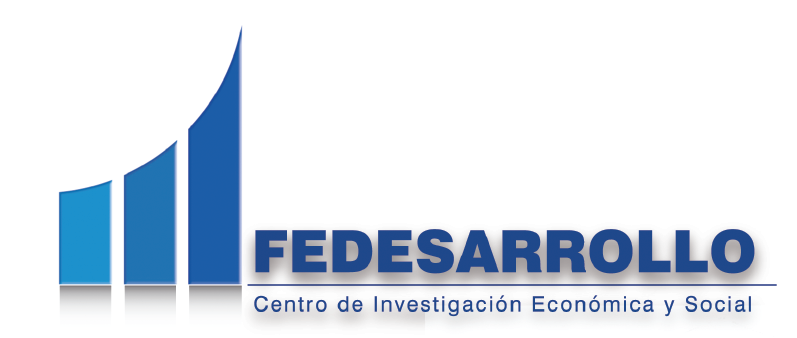 Fuente: EIA. Short Term Energy Outlook
Acuerdo nuclear con IránImpacto de mediano plazo
En junio Irán produjo 2,85 millones de bdp (8,8% de la producción total de la OPEP en ese mes)

De acuerdo con el ministro de petróleo de Irán, el país puede incrementar sus exportaciones de crudo en 500 mil bdp en el momento en que las sanciones sean retiradas y en otros 500 mil bdp en los siguientes seis meses

Si bien Irán es actualmente el cuarto país con mayores reservas petroleras probadas (157,8 billones de barriles), construir la infraestructura necesaria para aumentar su capacidad de explotación requiere inversiones hacia mediano plazo
Acuerdo nuclear con IránImpacto de mediano plazo
Las mayores presiones sobre el mercado petrolero en el corto plazo provienen de los cerca de 30 millones de barriles, que poseen dentro de los activos congelados con las sanciones, que estarían disponibles relativamente rápido (Bank of América Corp.)

Las sanciones se mantendrán hasta que el reporte de diciembre de la Internacional Atomic Energy Agency muestre que Irán cumplió con los compromisos pactados dentro del acuerdo

De acuerdo con la EIA, el aumento en la oferta de crudo de Irán puede reducir en cerca de 5 a 15 dólares por barril el precio del petróleo que se tiene estimado para 2016 (62 dólares WTI y 67 dólares Brent)
Cambios en la proyección de precios para el próximo cuatrienio
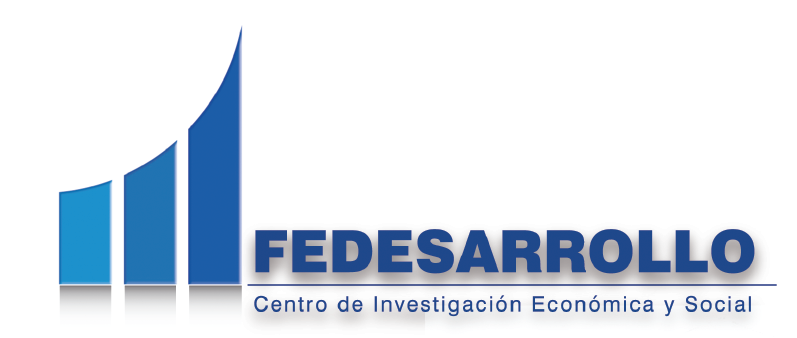 Fuente: Cálculos Fedesarrollo.
Cambios recientes en la proyección de producción de petróleo
Fuente: Cálculos Fedesarrollo.
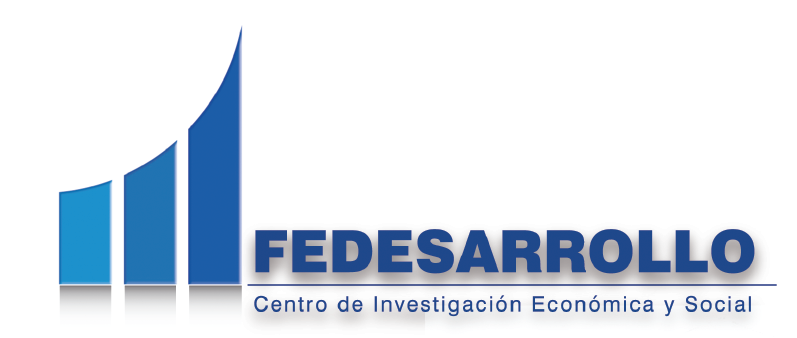 La caída del precio del petróleo se ve reflejada en un sistemático deterioro en el saldo entre exportaciones e importaciones desde el año 2014
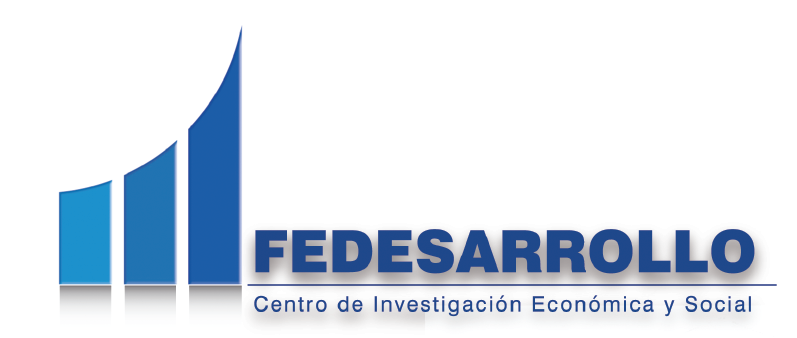 Fuente: Banco de la República y Cálculos Fedesarrollo.
Así mismo, la Cuenta Corriente se deteriora
El déficit de bienes y servicios se incrementa por las menores exportaciones petroleras

El déficit de renta factorial cae, por cuenta de menor remisión de utilidades

Transferencias aumentan ligeramente por el efecto de una recuperación de Estados Unidos
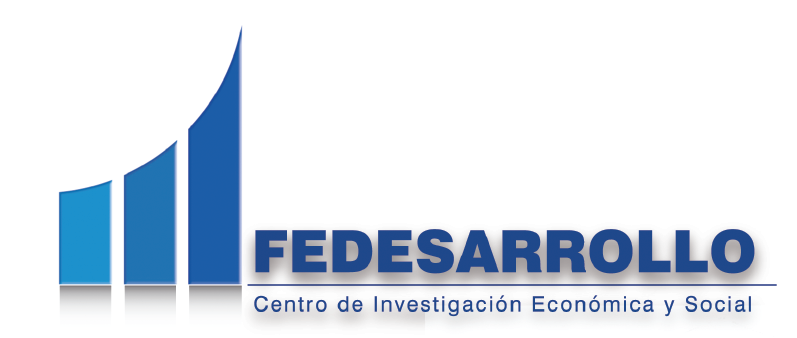 Fuente: DANE y Modelo de equilibrio General Fedesarrollo.
La financiación de un déficit corriente de la Balanza de Pagos constituye un reto importantecuando se espera una caída en la inversión extranjera
En lo corrido del año a julio, la Inversión Extranjera Directa se redujo en USD2.1 billones frente al mismo periodo de 2014
Inversión Extranjera Directa según Balanza Cambiaria
Acumulado enero-julio en millones de  USD
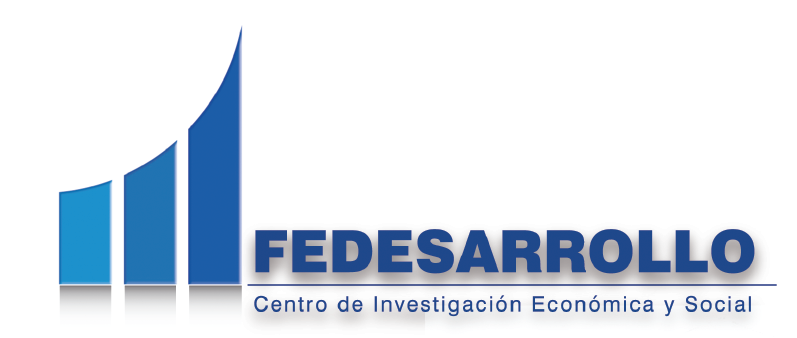 Fuente: Balanza Cambiaria - Banco de la República.
Así mismo, la inversión de portafolio se ha reducido sustancialmente frente a lo observado en 2013Expectativa de aumento de tasas por parte de la FED y bajas perspectivas para los países emergentes
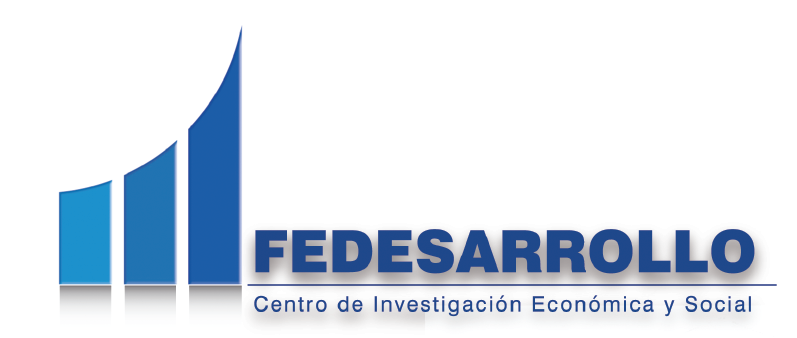 Fuente: Banco de la República.
Estimación faltante ingresos sin reforma tributaria manteniendo el nivel de gasto de 2014 (muy inferior al de 2013)
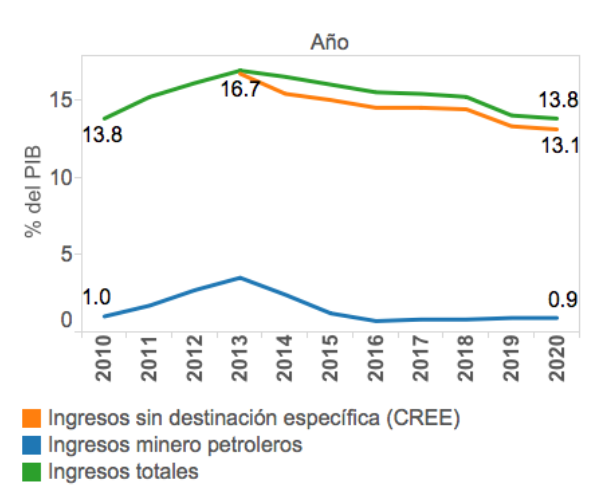 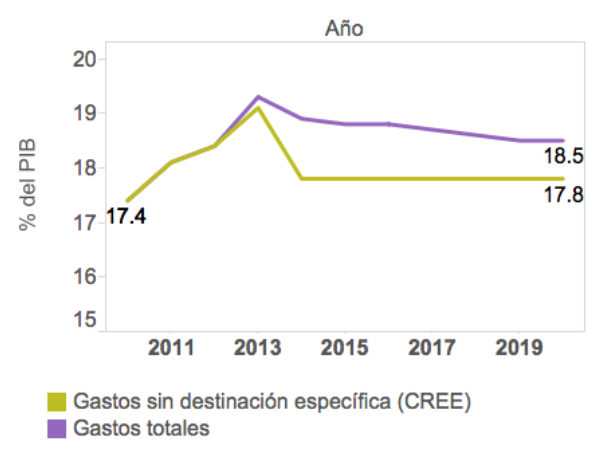 3,5
3,5
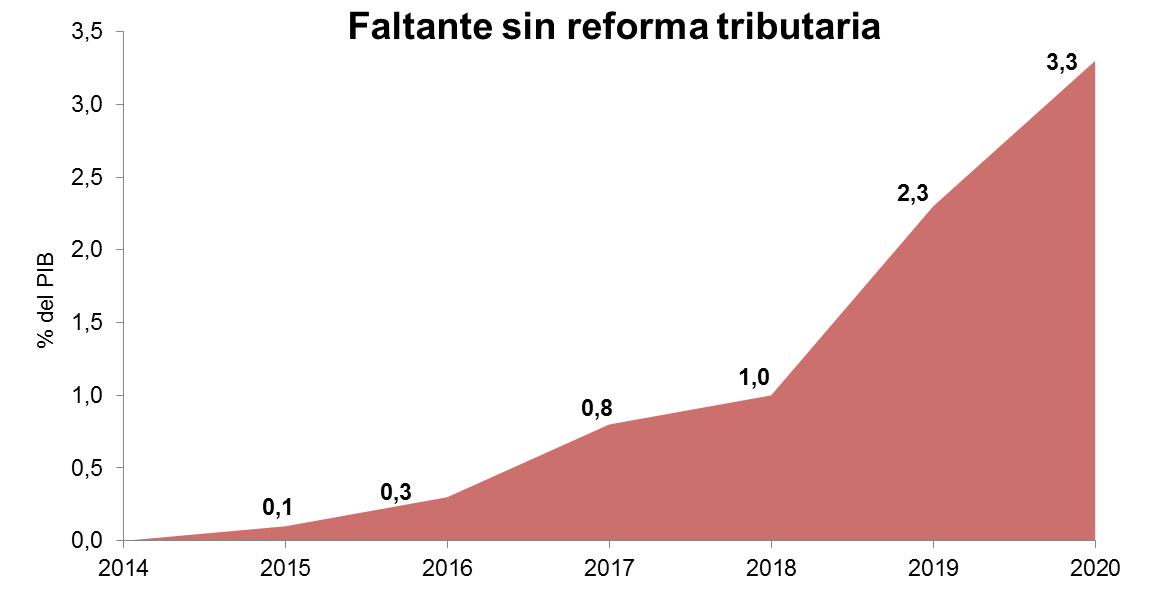 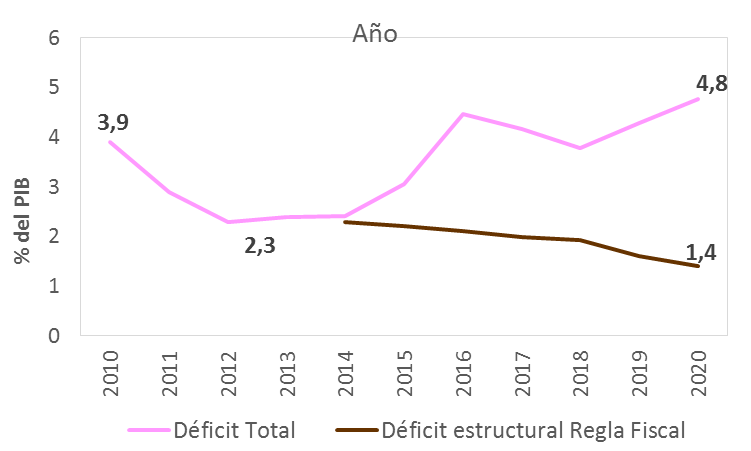 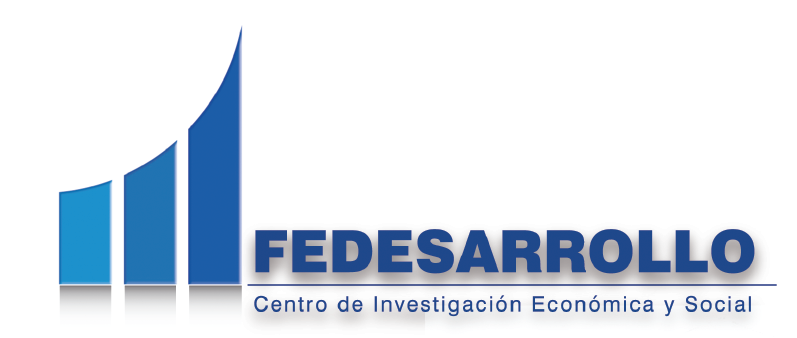 Fuente: Cálculos y estimaciones de Fedesarrollo.
La tasa de cambio alcanza hoy niveles no observados desde finales del año 2003
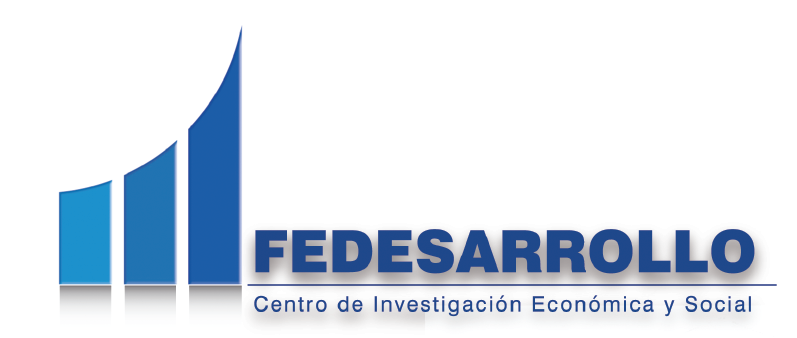 Fuente: Banco de la República.
Y evolucionará de acuerdo con el panorama internacional y condiciones de financiación del déficit en Cuenta Corriente Sobre ello la incertidumbre es grande
Referendo Grecia
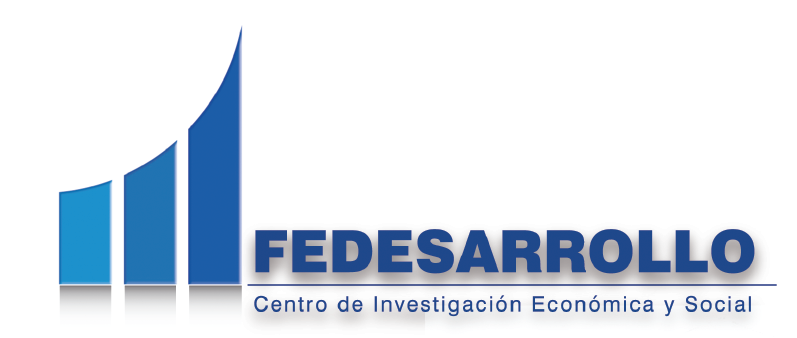 Fuente: Banco de la República.
[Speaker Notes: Referendo Grecia 5 julio
Acuerdo Grecia 12-13 julio
Acuerdo nuclear 14 julio
Caída bolsa China 4 Julio
Segunda caída 27 julio]
Pese a la alta volatilidad de la tasa de cambio las empresas no han incrementado la utilización de instrumentos de cobertura frente al riesgo cambiarioSin embargo, dentro de los instrumentos utilizados han ganado participación los forward de compra
Operaciones de cobertura de riesgo cambiario
¿Ha utilizado instrumentos derivados de tasa de cambio en los últimos 12 meses?
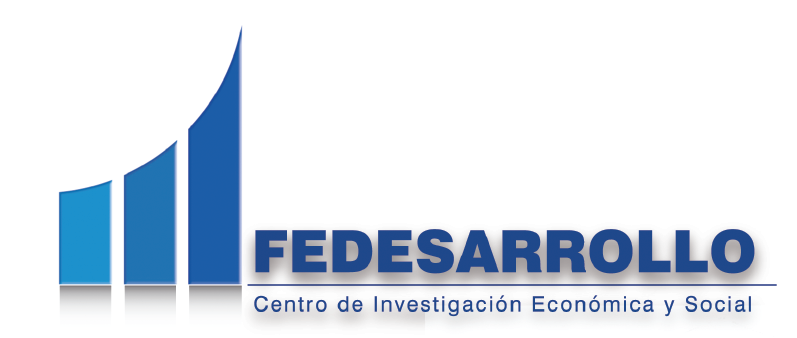 Fuente: Encuesta de Opinión Empresarial – Módulo de riesgo cambiario. Fedesarrollo.
Percepción de riesgo cambiarioLas empresas colombianas mantienen una relativa baja exposición a la volatilidad de la tasa de cambio
Egresos denominados en dólares
Ingresos denominados en dólares
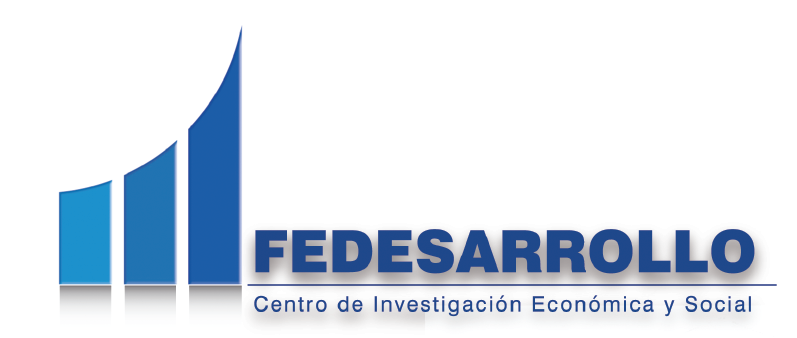 Fuente: Encuesta de Opinión Empresarial – Módulo de riesgo cambiario. Fedesarrollo.
Principales razones por las cuales no se utilizan estos instrumentosCabe resaltar que frente a 2014, la percepción de que el Banco de la República intervendrá en el mercado cambiario ha aumentado
Motivos por los cuales las empresas no usan derivados
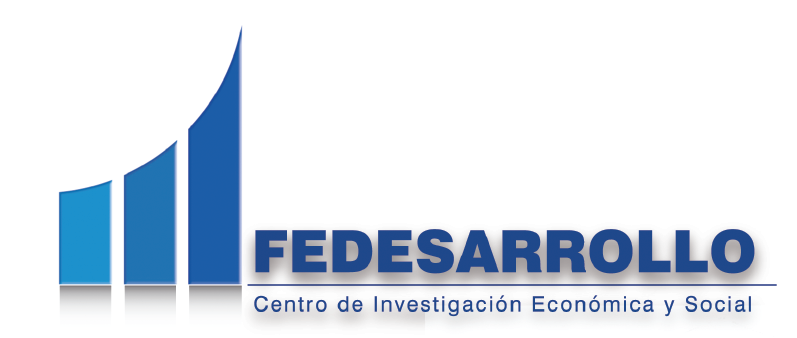 Fuente: Encuesta de Opinión Empresarial – Módulo de riesgo cambiario. Fedesarrollo.
La proyección básica de Fedesarrollo implica una desaceleración en 2015 y 2016 frente a ritmos superiores al 4,5% en los años precedentes
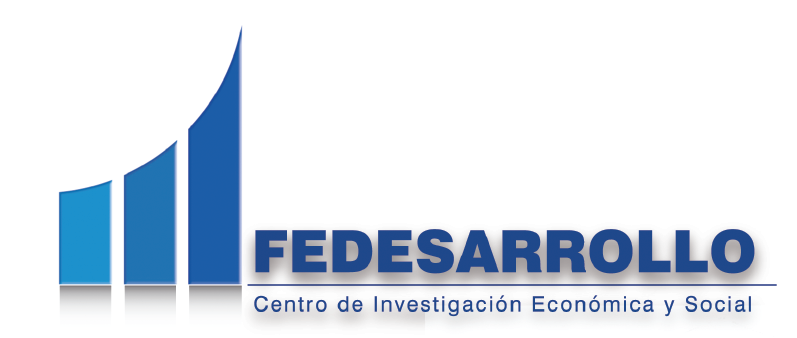 Fuente: Fedesarrollo.
En el segundo trimestre de 2015, la economía colombiana creció 3,0 % con relación al mismo trimestre del 2014, jalonada por el sector de construcción, minería y comercio
Auge de minerales no metálicos, principalmente esmeraldas
Tanto obras civiles como edificaciones  crecieron significativamente, en particular edificaciones no residenciales
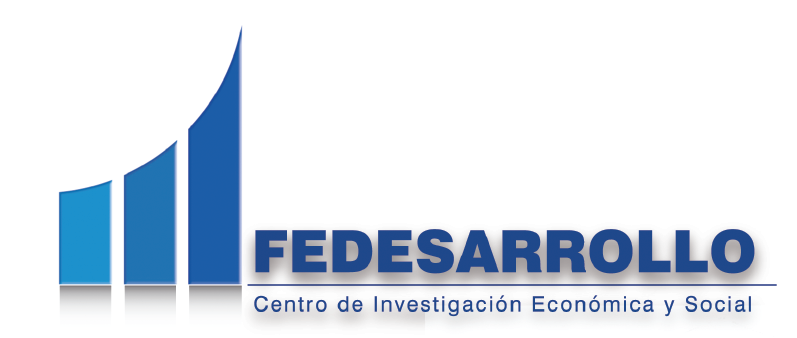 Fuente: Fedesarrollo.
La economía colombiana creció 3,0 % con relación al mismo trimestre del 2014
El sector de la economía que explica el crecimiento del 3,0 % es el de la construcción, con un 8,7 %, seguido de explotación de minas y canteras con un 4,2 %. En tercer lugar, con un 3,8%, está el comercio
El caso de la construcción, que creció 8,7 %, se explica por el aumento de obras de ingeniería civil en 8,4 % y de edificaciones en 9,1 %. En particular, dentro de esta última, el ascenso se debe a la mayor cantidad de edificaciones no residenciales con 19,6 %, en contraste con las residenciales que decrecieron 0,6% anual
En el caso de explotación de minas y canteras, que obtuvo un crecimiento (variación anual) de 4,2%, se explica fundamentalmente por el auge de los metales no metálicos: esmeraldas (96,4 %)
Para el caso del sector agropecuario, con una variación de 2,5%, se debe a la producción de café pergamino y la renovación de las exportaciones cafeteras, aunque este último ítem muy probable decaiga con la entrada en vigencia de la producción de Brasil
El sector más afectado es la industria manufacturara con (-1,3%), el cual muestra un incremento en las industrias asociadas al café, como productos de café y trilla (18,7 %), pero decrecimientos en términos generales para el resto de subsectores
La proyección básica de Fedesarrollo implica una desaceleración en 2015 y 2016 frente a ritmos superiores al 4,5% en los años precedentes
Si bien la producción de petróleo se mantiene, se espera una menor producción de carbón
La reducción presupuestal del gobierno se vería compensada por una mayor ejecución regional debido al ciclo político
Lenta reacción de las exportaciones ante la depreciación del peso
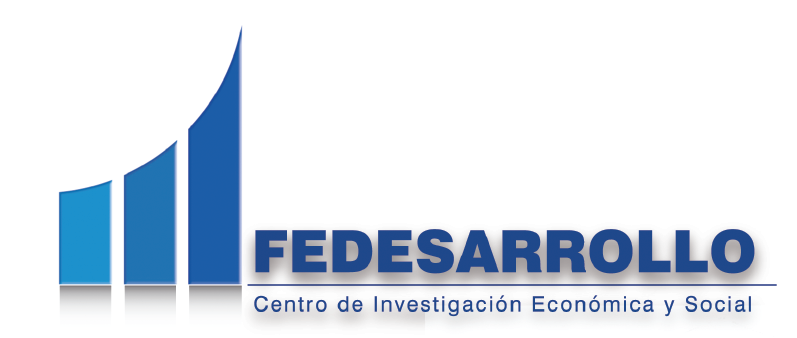 Fuente: Fedesarrollo.
El sector de la construcción se vería afectado por la disminución en la inversión pública, producto del aplazamiento del gasto, lo cual se compensaría de manera parcial por una mayor ejecución de proyectos regionales (explicada por el ciclo político)
Pese a que esperamos que la producción de petróleo se mantenga en un millón de barriles diarios en lo que resta del año, una menor producción de carbón contribuiría con el bajo desempeño del sector
La industria seguira afectada por el mayor costo de insumos importados por una depreciación del tipo de cambio, mientras el impulso a las exportaciones industriales no se materializara en 2015.
Pese a que se espera que la puesta en marcha de la Refinería de Cartagena se lleve a cabo parcialmente en los últimos meses del año, la contribución sobre el crecimiento de la industria se vería en el 2016
El pronóstico del sector de comercio para este año fue igualmente corregido a la baja, desde 3,2% en la edición anterior hasta 2,8%, debido a una menor demanda local.
La proyección básica de Fedesarrollo implica una desaceleración en 2015 y 2016 frente a ritmos superiores al 4,5% en los años precedentes
Impacto de los proyectos 4G y fomento de vivienda
Entrada en funcionamiento de la refinería de Cartagena + devaluación
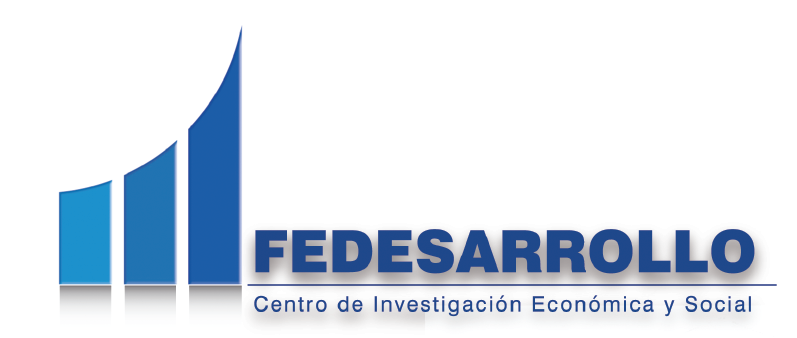 Fuente: Fedesarrollo.
Teniendo en cuenta los supuestos anteriormente expuestos, en Fedesarrollo esperamos un crecimiento que parte de 3,0% y converge a 4,4% en los próximos cuatro años
El sector minero sería uno de los de menor dinamismo en los próximos años, ya que la producción de petróleo se vería afectada por la menor inversión en exploración y la recuperación del precio podría ser más lenta de lo previsto
Para la industria, la entrada en funcionamiento de la Refinería de Cartagena a finales de 2015 tendrá un impacto pleno en 2016, año a partir del cual el sector mostraría tasas de expansión más dinámicas a las registradas en 2014. Según cálculos del Banco de la República esto tendría un impacto de 0,8 pp y 6,1 pp en el PIB de la industria para 2015 y 2016
La construcción se mantendría como el principal motor de crecimiento de la economía colombiana en el mediano plazo, debido en gran medida a los proyectos de infraestructura 4G y a las políticas gubernamentales enfocadas hacia este sector
A finales de 2016 se inauguraría la planta de sacrificio de La Fazenda que tendría un impacto en la producción del sector agropecuario
La crisis actual
Económica
Crecimiento
Sector externo
Finanzas públicas

Proceso de paz, polarización política
56
Principales ganadores y perdedores de la crisis
57
Principales ganadores y perdedores de la crisis
58
Principales ganadores y perdedores de la crisis
59
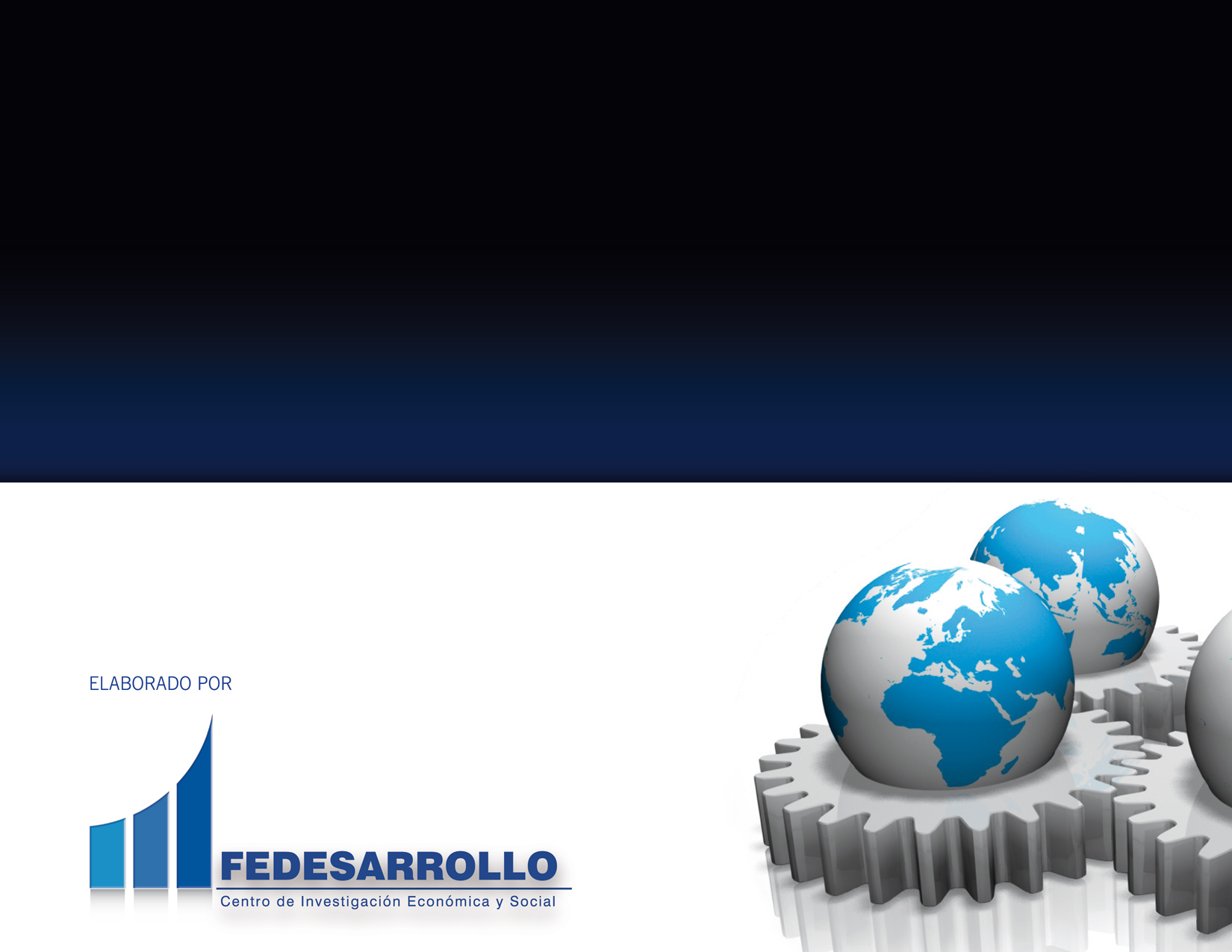 Economía internacional y retos de política económica en Colombia
Mauricio Reina 
Investigador Asociado
FEDESARROLLO


Septiembre 16 de 2015
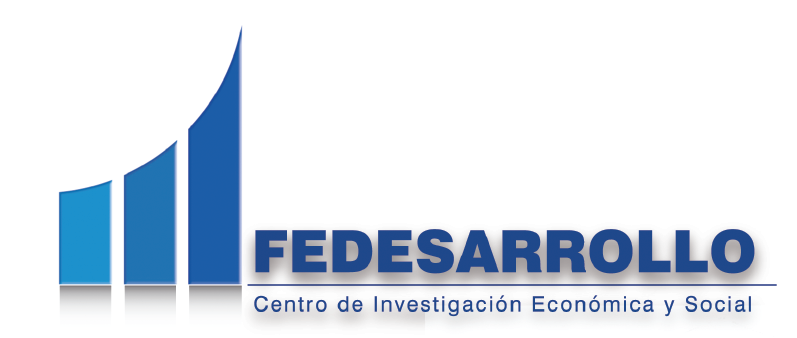 Encuesta Gallup
¿Considera usted que la economía en Colombia está mejorando o empeorando?
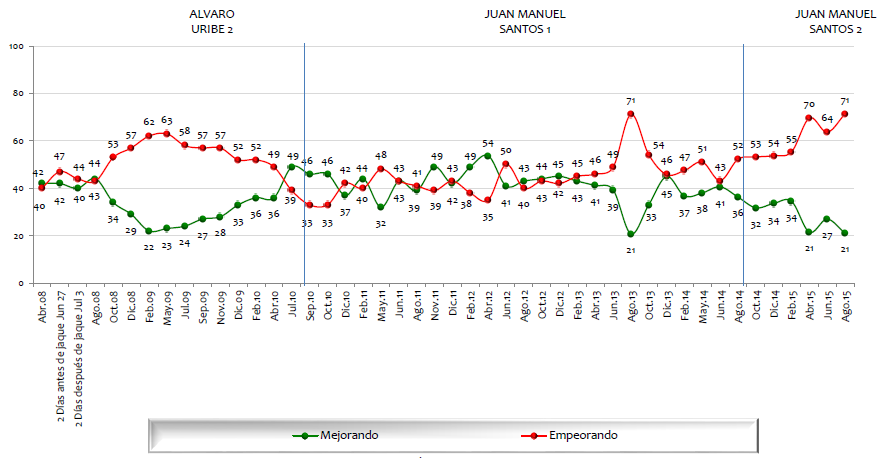 Nota: Base 600 entrevistados, error 4% - Las cifras están expresadas en porcentaje.
Fuente: Gallup POLL-Colombia junio 2015.
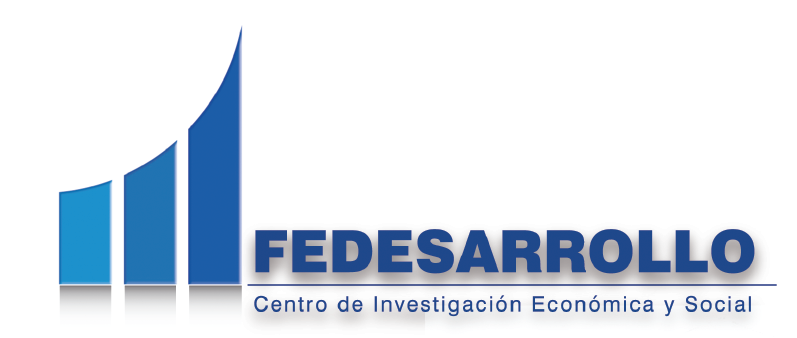 En general, ¿usted aprueba o desaprueba la forma como ____ se está desempeñando en su labor como Presidente de Colombia?
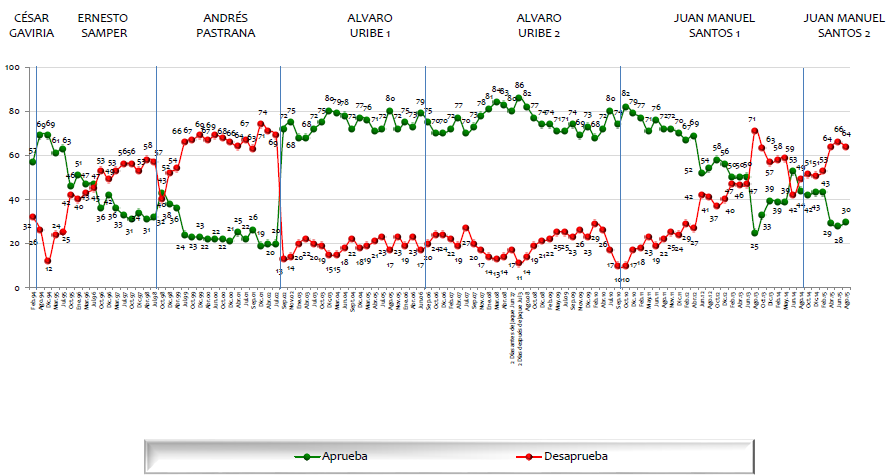 Nota: Base 1200 entrevistados, error 3% - Las cifras están expresadas en porcentaje.
Fuente: Gallup POLL-Colombia junio 2015.
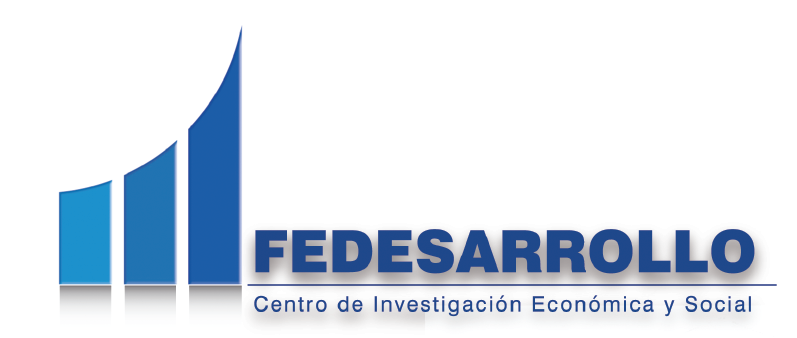 ¿Cree usted posible que la guerrilla colombiana llegue algún día a tomarse el poder por la fuerza?
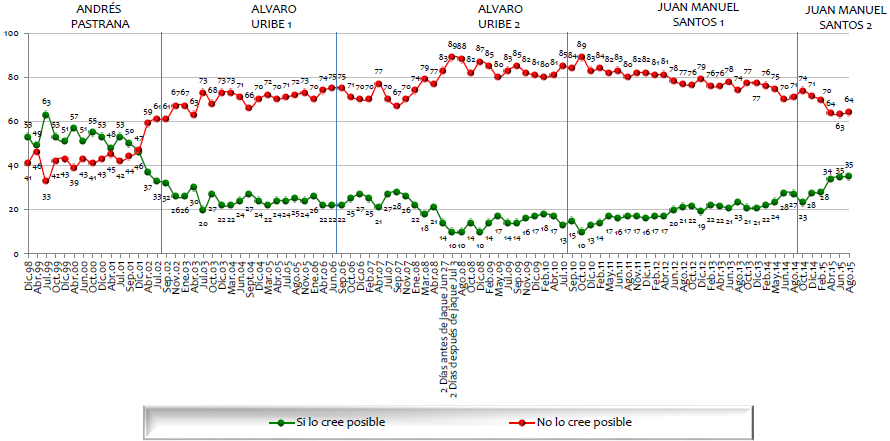 Nota: Base 600 entrevistados, error 4% - Las cifras están expresadas en porcentaje.
Fuente: Gallup POLL-Colombia junio 2015.
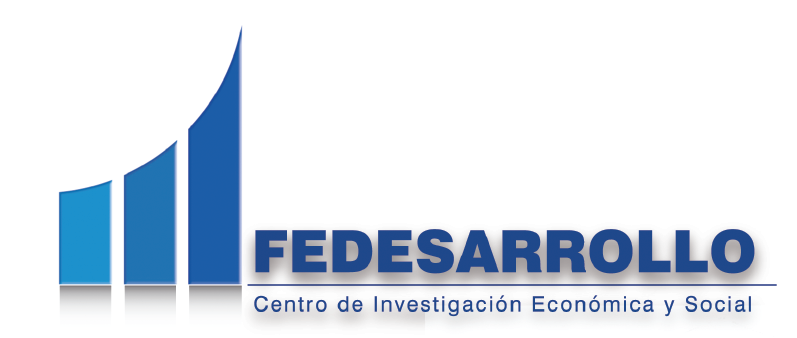 ¿Cuál cree usted que es la mejor opción para solucionar el problema de la guerrilla en Colombia?
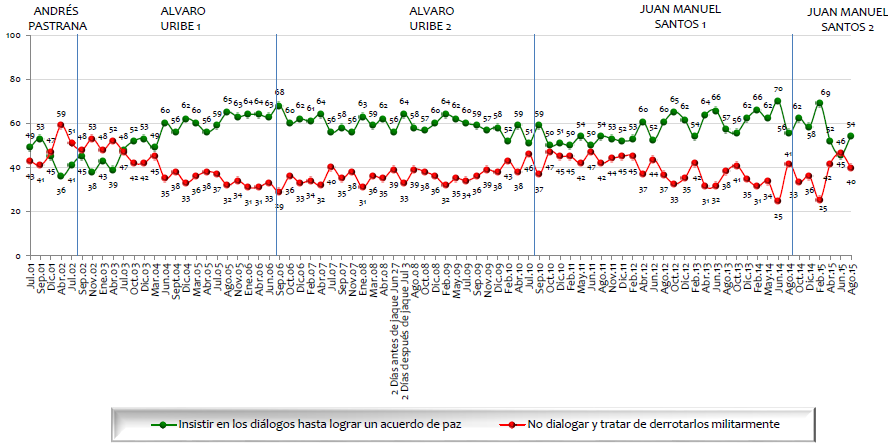 Nota: Base 600 entrevistados, error 4% - Las cifras están expresadas en porcentaje.
Fuente: Gallup POLL-Colombia junio 2015.
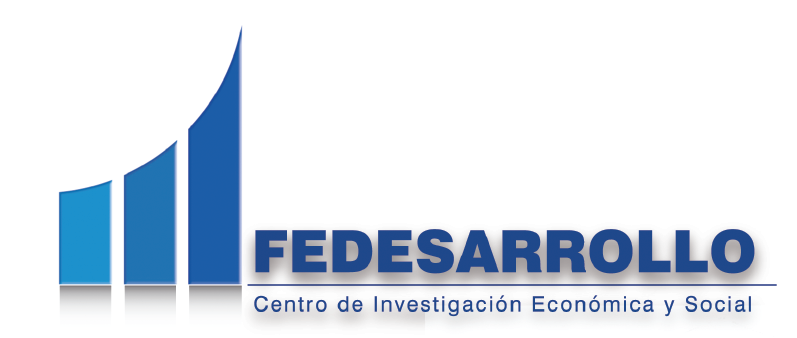 ¿Cree usted que en esta oportunidad se llegará a un acuerdo que ponga fin al conflicto armado con las FARC, o no?
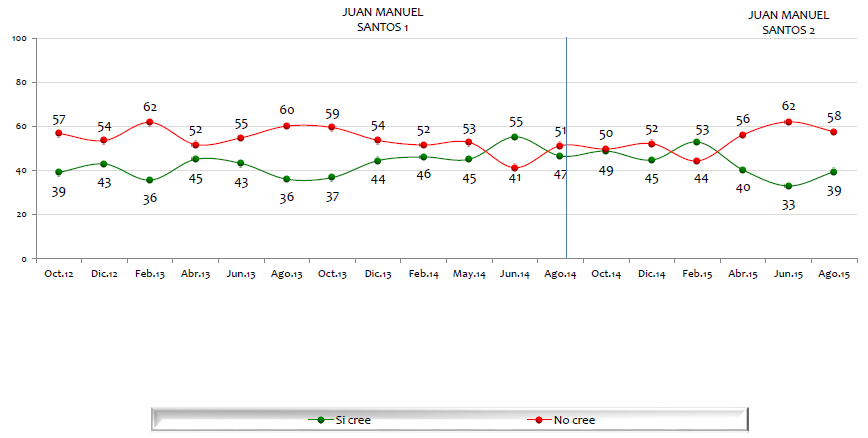 Nota: Base 600 entrevistados, error 4% - Las cifras están expresadas en porcentaje.
Fuente: Gallup POLL-Colombia junio 2015.
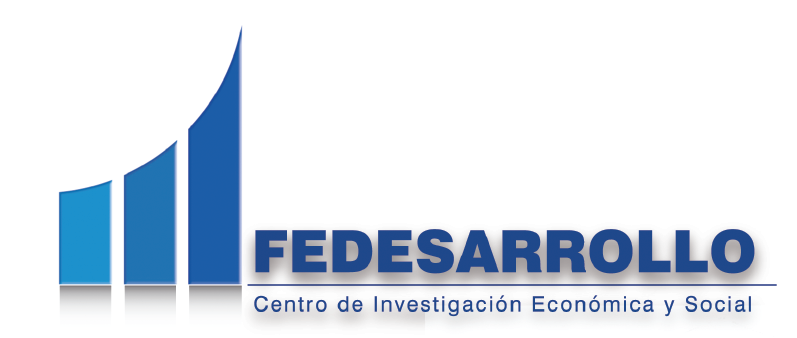 Está usted de acuerdo o en desacuerdo con que los miembros de las FARC, una vez hayan dejado las armas, puedan participar en política sin tener que pagar cárcel?
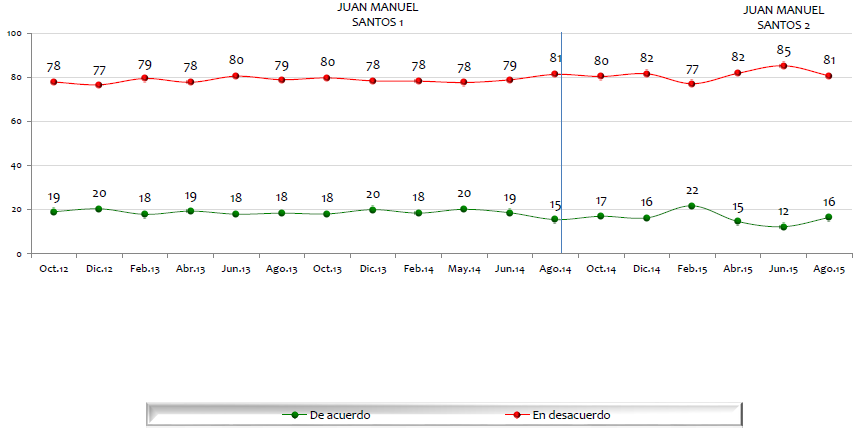 Nota: Base 600 entrevistados, error 4% - Las cifras están expresadas en porcentaje.
Fuente: Gallup POLL-Colombia junio 2015.
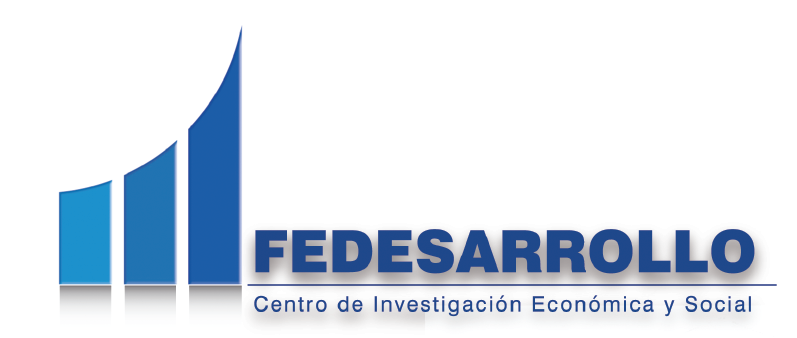 Producción industrial y tasa de penetración de importaciones
Penetración de importaciones
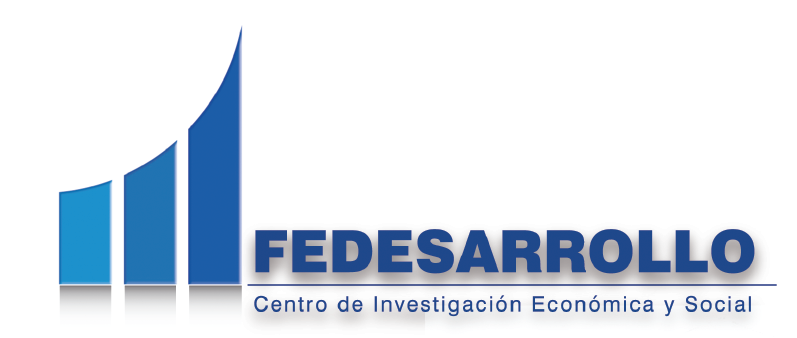 Nota: TPI= (Importaciones/Consumo Aparente) x 100. Consumo Aparente (CA) = Producción + Importaciones – Exportaciones.
Fuente: DANE. Cálculos ANDI y Fedesarrollo.
Producción industrial y tasa de apertura exportadora
Apertura exportadora
Producción*
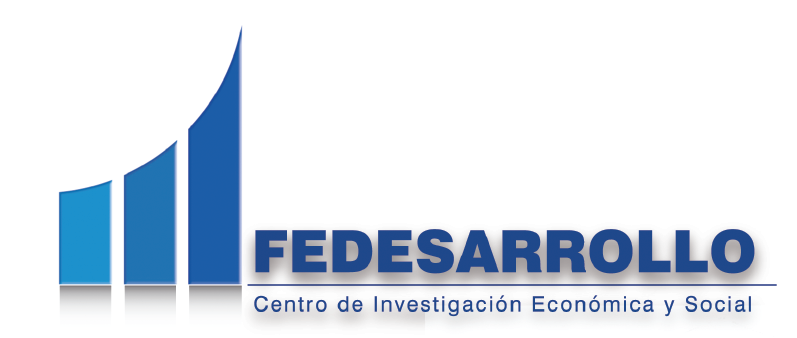 Nota: TAE = (Exportaciones/Producción)x 100. 
Fuente: DANE. Cálculos ANDI y Fedesarrollo.
Para 2015 se espera que el deterioro más grande en el saldo de Cuenta Corriente se presente en Colombia
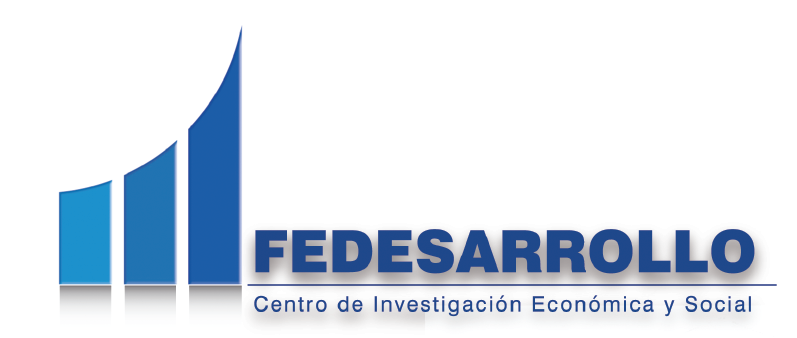 Fuente: Banco central de cada país y LatinFocus Consensus Forecast.
Evolución de las reservas internacionales
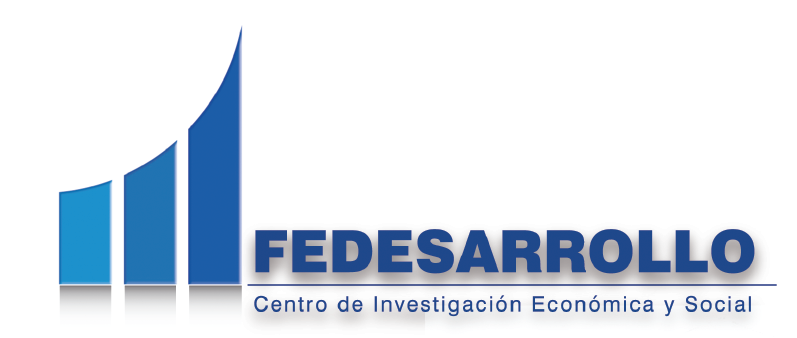 Fuente: LatinFocus Consensus Forecast.
Las principales monedas de América Latina se han depreciado significativamente desde mediados de 2014
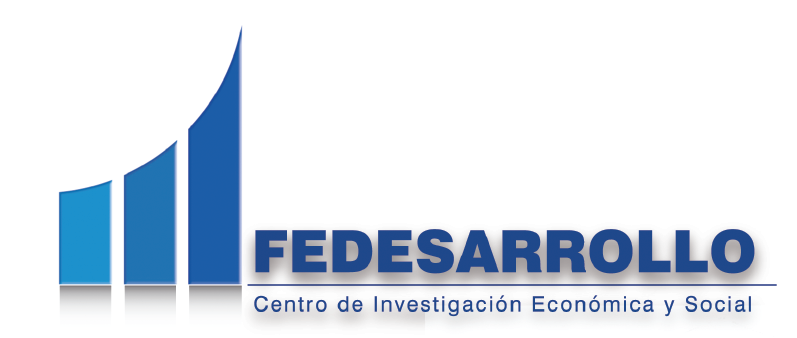 Fuente: Pacific Exchanfe Rates.